Development of 3+1D glasma simulation in Milne coordinates and its application to central and non-central collisions
Hidefumi Matsuda (Fudan Univ.)
Collaborator : Xu-Guang Huang (Fudan Univ.)
Chirality2023@Beijing
Background

Method

Numerical Results
① Check of our method
② Application to the central and non-central collisions

Summary
1
8
Background

Method

Numerical Results
① Check of our method
② Application to the central and non-central collisions

Summary
1
8
Initial stage in HIC
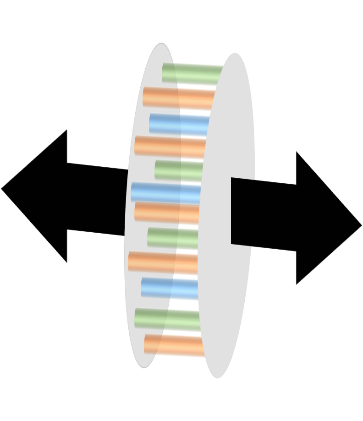 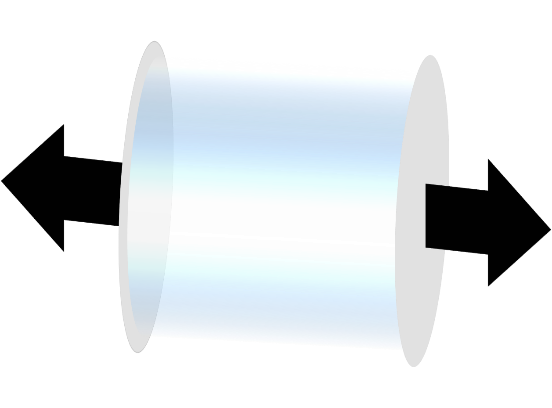 Glasma
✔ Highly occupied gluonic matter
✔ CYM dynamics plays important role in its evolution
1
15
Glasma simulation
Glasma simulation using CYM field plays important role in bridge between moment of collision and subsequent hydrodynamic evolution

<Many applications>
Study of features of glasma; thermalization, pressure isotropization, instabilities, chaos, vorticity, etc.

Providing initial condition of subsequent hydrodynamics
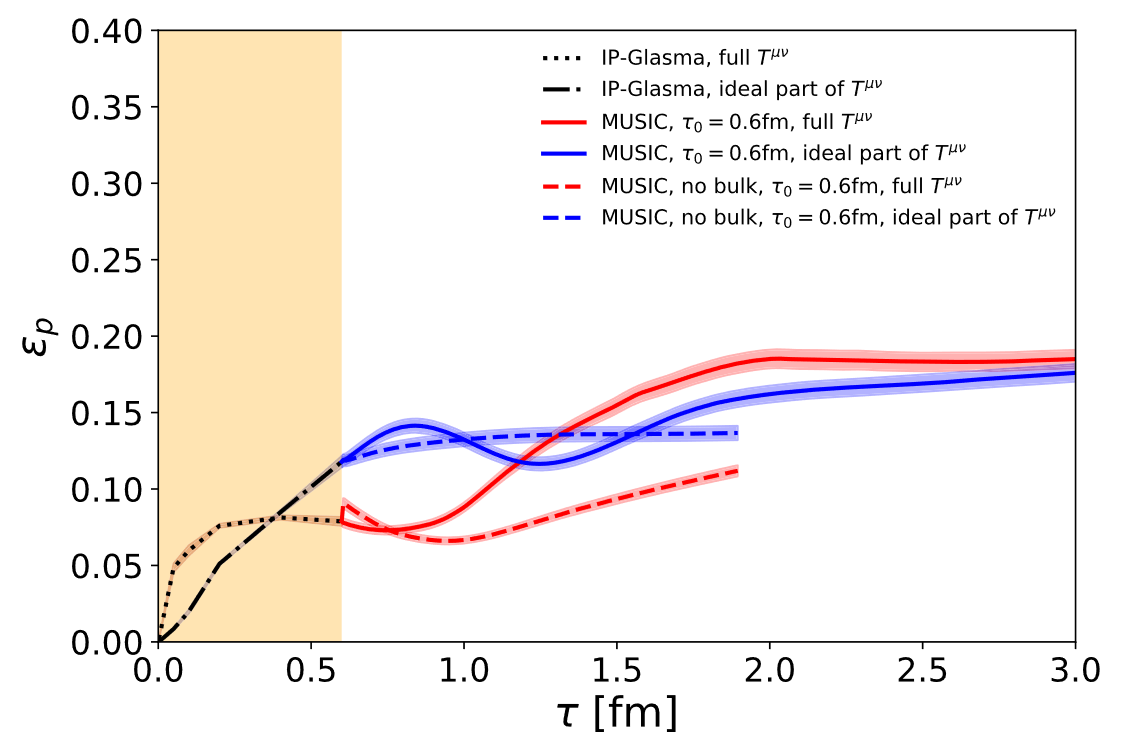 IP-glasma
B. Schenke, C. Shen and P. Tribedy (2018)
Hydrodynamics
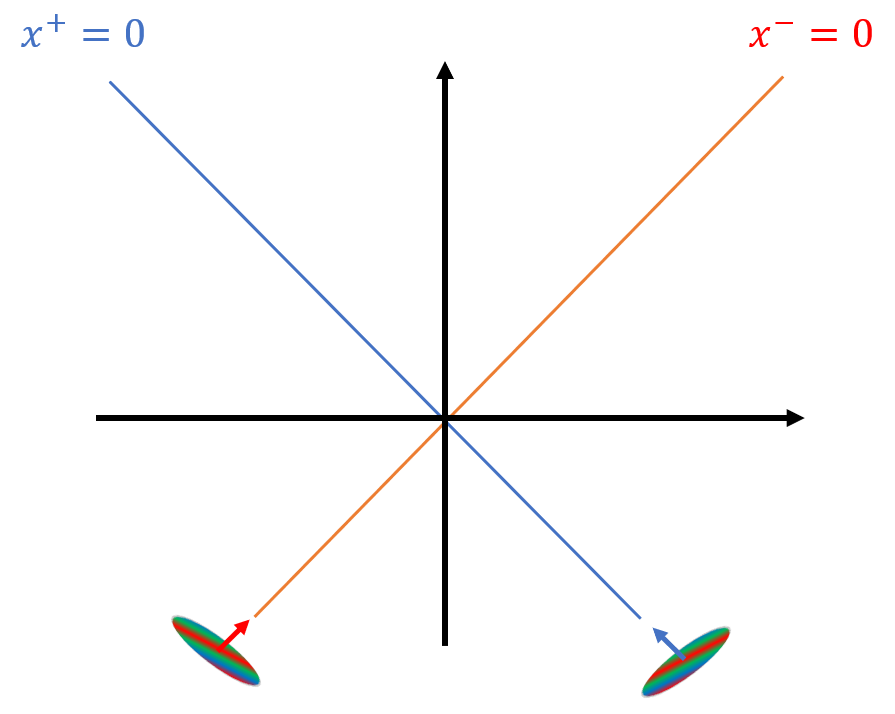 Boost invariance assumption for study of midrapidity region is widely used
2
15
3D glasma simulation
3D glasma simulation has been paid much attention recently


Fluctuation from CGC effective theory
B. Schenke and S. Schlichting, Phys. Rev. C 94, 044907 (2016). S. McDonald, S. Jeon, C. Gale, Nucl. Phys. A 982, (2019).; Nucl. Phys. A 1005, 121771 (2021).


Longitudinal shape of nucleus and recoil effect
A. Ipp and David I. Müller, Phys. Lett. B 771, (2017).; Eur. Phys. J. A 56, 9, 243 (2020). D. Gelfand, A. Ipp and D. Müller, Phys. Rev. D 94, 014020 (2016). D. Avramescu, V. Băran, V. Greco, A. Ipp and, David.I. Müller, and Marco Ruggieri, Phys. Rev. D 107, 114021 (2023). S. Schlichting and P. Singh, Phys. Rev. D 103, 1, 014003 (2021).
3
15
3D glasma simulation
3D glasma simulation has been paid much attention recently


Fluctuation from CGC effective theory
B. Schenke and S. Schlichting, Phys. Rev. C 94, 044907 (2016). S. McDonald, S. Jeon, C. Gale, Nucl. Phys. A 982, (2019).; Nucl. Phys. A 1005, 121771 (2021).


Longitudinal shape of nucleus and recoil effect 
A. Ipp and David I. Müller, Phys. Lett. B 771, (2017).; Eur. Phys. J. A 56, 9, 243 (2020). D. Gelfand, A. Ipp and D. Müller, Phys. Rev. D 94, 014020 (2016). D. Avramescu, V. Băran, V. Greco, A. Ipp and, David.I. Müller, and Marco Ruggieri, Phys. Rev. D 107, 114021 (2023). S. Schlichting and P. Singh, Phys. Rev. D 103, 1, 014003 (2021).
3
15
3D glasma simulation
3D glasma simulation has been paid much attention recently


Fluctuation from CGC effective theory
B. Schenke and S. Schlichting, Phys. Rev. C 94, 044907 (2016). S. McDonald, S. Jeon, C. Gale, Nucl. Phys. A 982, (2019).; Nucl. Phys. A 1005, 121771 (2021).


Longitudinal shape of nucleus and recoil effect
A. Ipp and David I. Müller, Phys. Lett. B 771, (2017).; Eur. Phys. J. A 56, 9, 243 (2020). D. Gelfand, A. Ipp and D. Müller, Phys. Rev. D 94, 014020 (2016). D. Avramescu, V. Băran, V. Greco, A. Ipp and, David.I. Müller, and Marco Ruggieri, Phys. Rev. D 107, 114021 (2023). S. Schlichting and P. Singh, Phys. Rev. D 103, 1, 014003 (2021).
Numerically much expensive
3
15
3D glasma simulation
3D glasma simulation has been paid much attention recently


Fluctuation from CGC effective theory
B. Schenke and S. Schlichting, Phys. Rev. C 94, 044907 (2016). S. McDonald, S. Jeon, C. Gale, Nucl. Phys. A 982, (2019).; Nucl. Phys. A 1005, 121771 (2021).


Longitudinal shape of nucleus and recoil effect
A. Ipp and David I. Müller, Phys. Lett. B 771, (2017).; Eur. Phys. J. A 56, 9, 243 (2020). D. Gelfand, A. Ipp and D. Müller, Phys. Rev. D 94, 014020 (2016). D. Avramescu, V. Băran, V. Greco, A. Ipp and, David.I. Müller, and Marco Ruggieri, Phys. Rev. D 107, 114021 (2023). S. Schlichting and P. Singh, Phys. Rev. D 103, 1, 014003 (2021).
Numerically much expensive
We propose new formulation for more efficient 3D glasma simulation
3
15
Background

Method

Numerical Results
① Check of our result
② Application to the central and non-central collisions

Summary
1
8
key point
Previous simulations use lattices in Minkowski coordinates







Our simulation uses lattice in Milne coordinates
z
=
z
Our simulation requires relatively small lattice size in longitudinal direction
4
15
Strategy
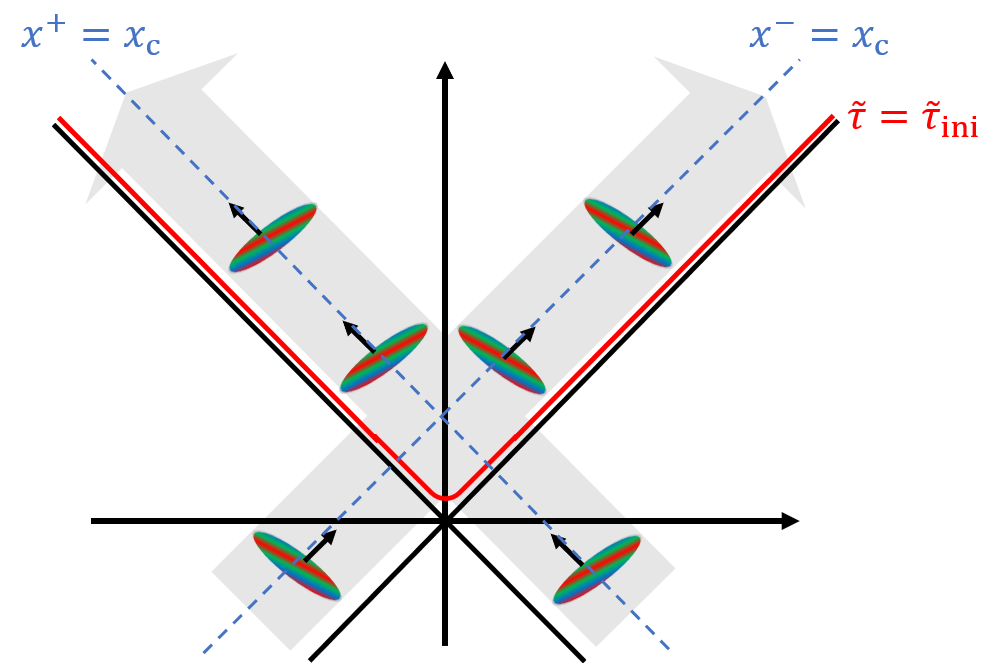 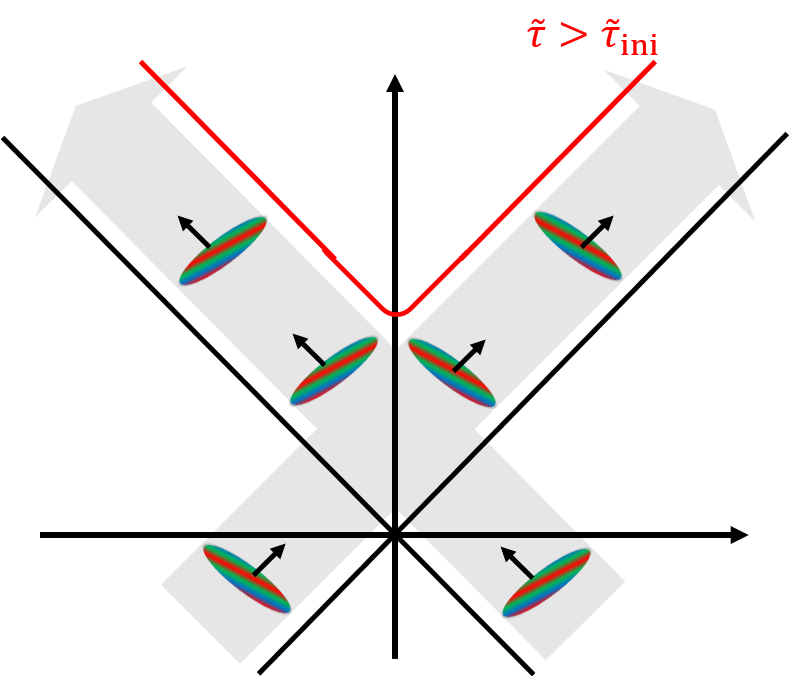 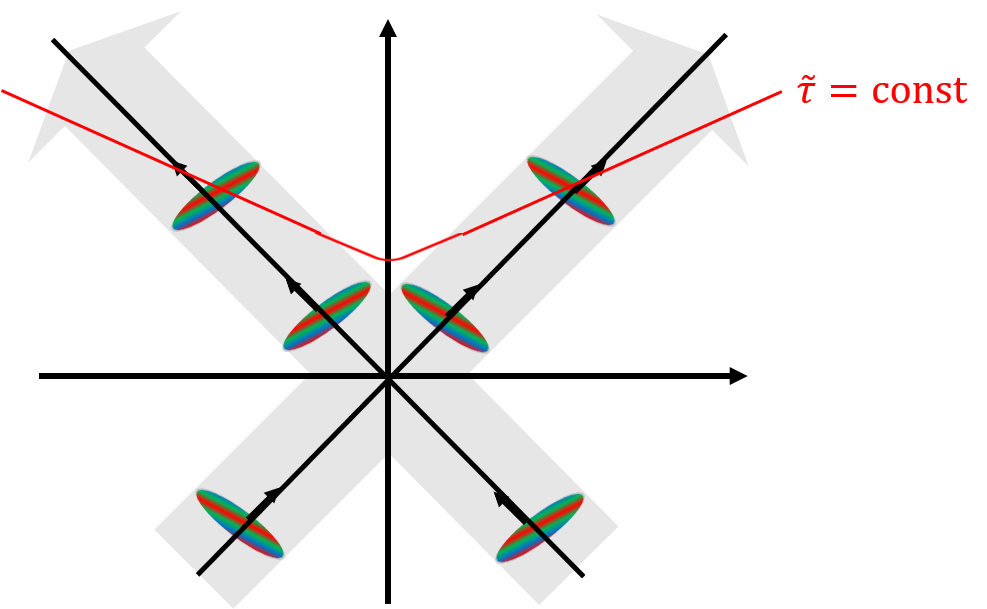 5
15
Initial condition and Evolution equation
dominant component at high energy
6
15
Background

Method

Numerical Results
① Check of our method
② Application to the central and non-central collisions

Summary
1
8
Background

Method

Numerical Results
① Check of our method
② Application to the central and non-central collisions

Summary
1
8
Numerical result ①: Check of our method
Setup : consistent with those used for Fig.8 and 9 in S. Schlichting and P. Singh‘s paper
                                                                                                                          [Phys. Rev. D 103, 1, 014003 (2021).]
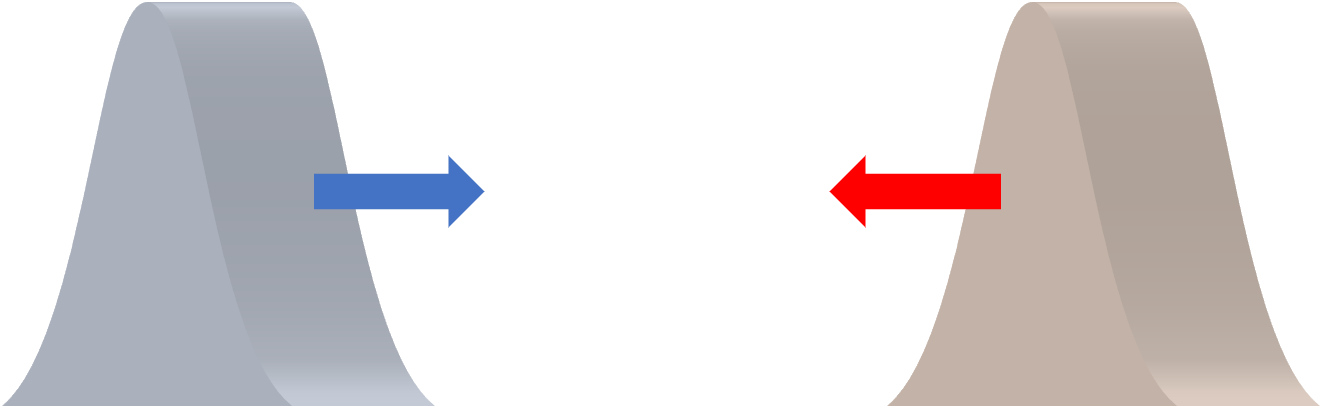 7
15
Numerical result ①: Check of our method
<Check continuity equations>
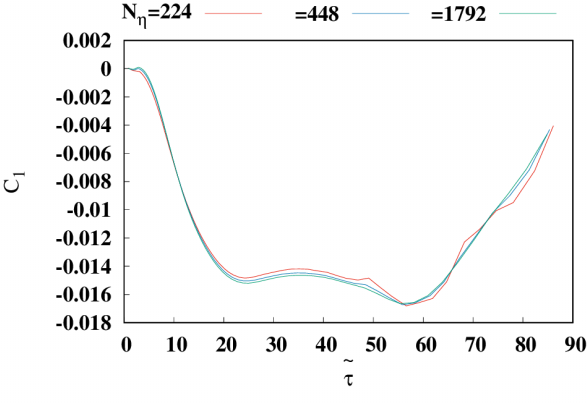 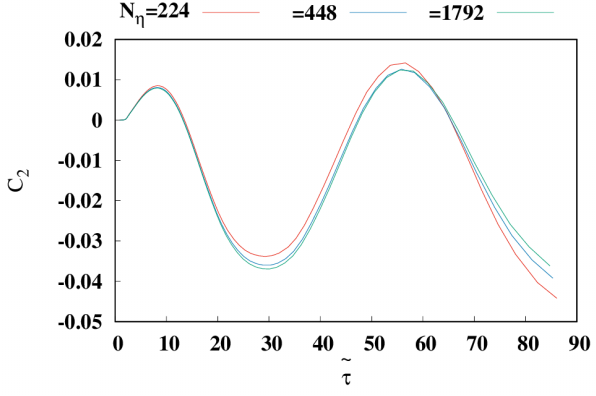 ✔ Violations of continuity equations are not large 
       and stable under the change of a lattice spacing
8
15
Numerical result ①: Check of our method
<Reproduce previous calculations>
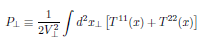 Transverse pressure:
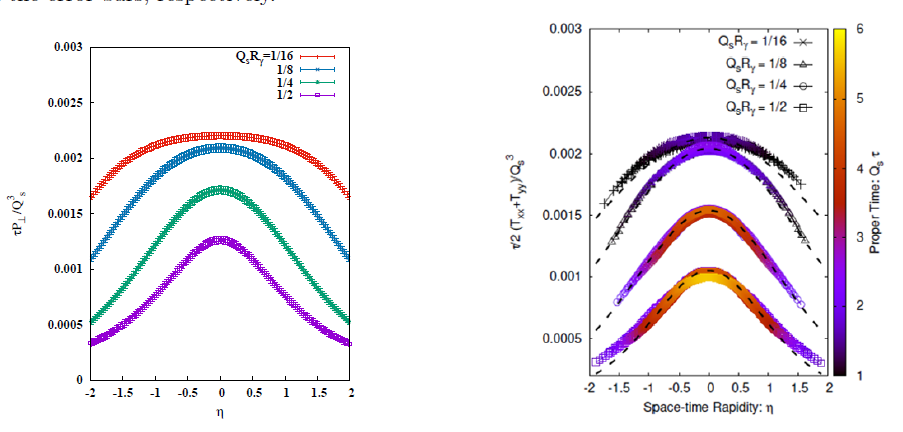 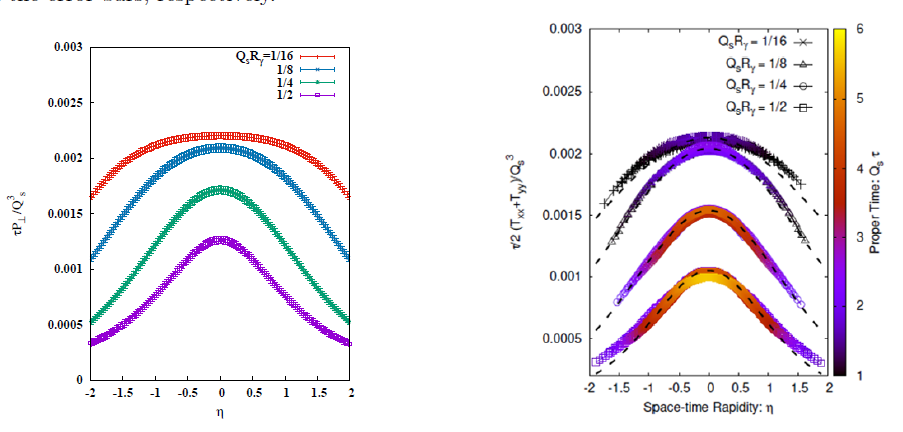 Our calculations (50 events average)
Previous result (1 event) 
from Phys. Rev. D 103, 1, 014003 (2021).
✔ Our simulations successfully reproduce previous results using a lattice 4.57 times smaller 
       in longitudinal direction!!
9
15
Background

Method

Numerical Results
① Check of our method
② Application to the central and non-central collisions

Summary
1
8
Numerical result ②: Au-Au collision at RHIC
Setup : mimicking a Au-Au collision at √(𝑠_NN )=200 GeV
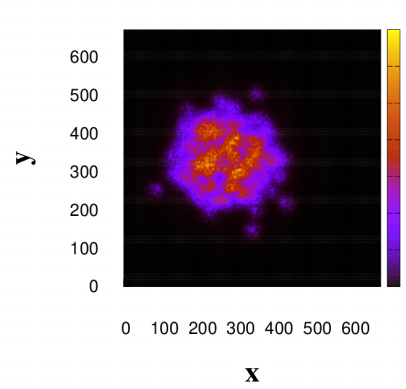 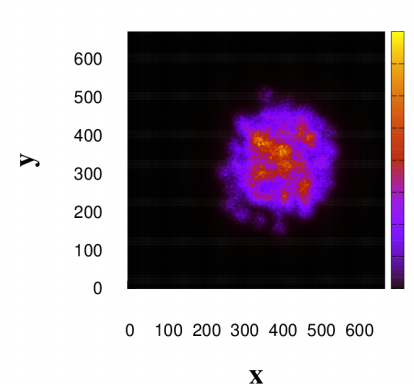 10
15
Numerical result ②: Au-Au collision at RHIC
6
11
8
15
Numerical result ②: Au-Au collision at RHIC
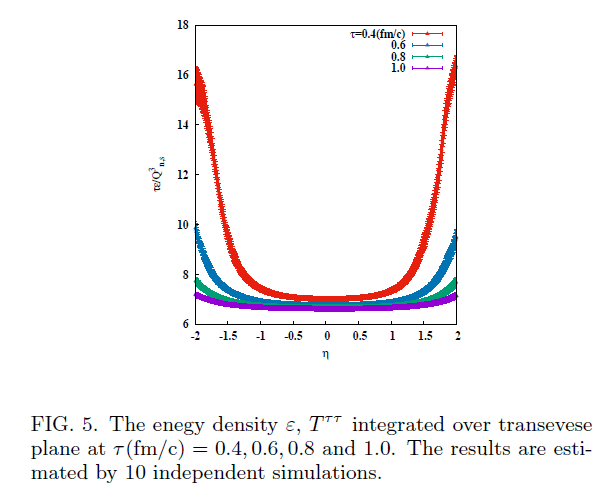 Energy density of outgoing nucleus
Energy density of outgoing nucleus
Energy density of glasma
6
12
8
15
Numerical result ②: Au-Au collision at RHIC
<Angular momentum (noncentral collision)>
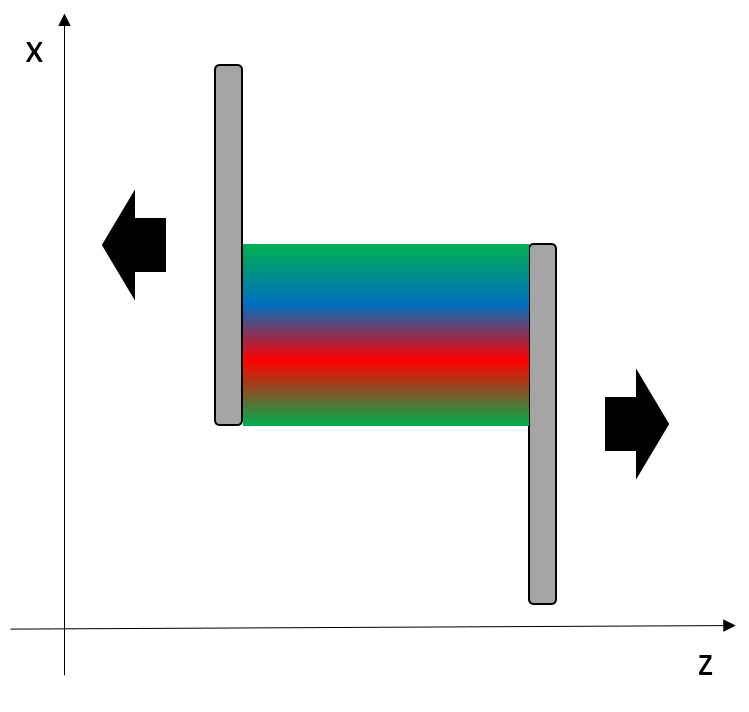 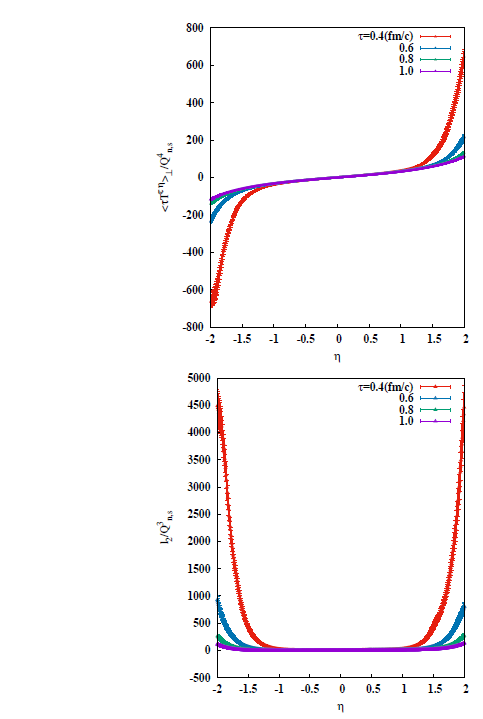 6
13
8
15
Numerical result ②: Au-Au collision at RHIC
<Angular momentum (noncentral collision)>
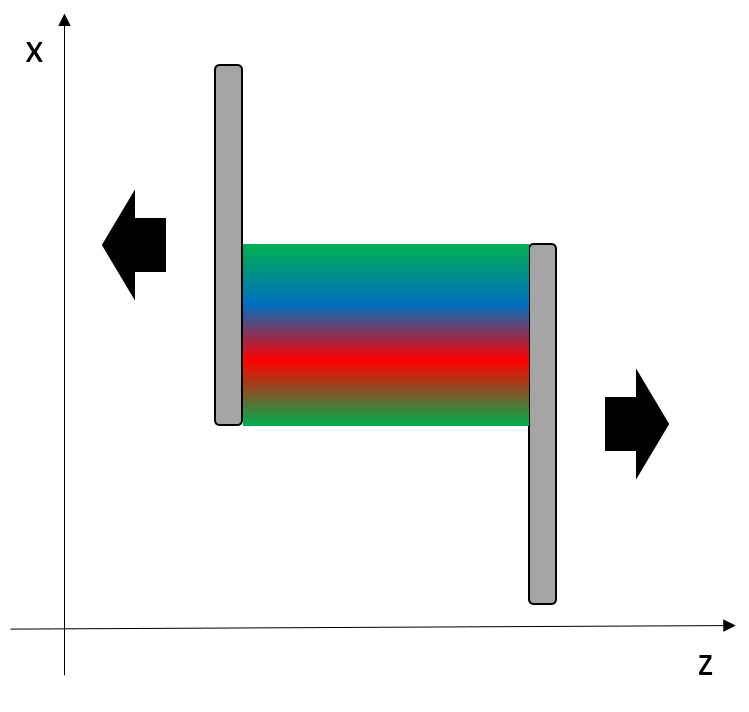 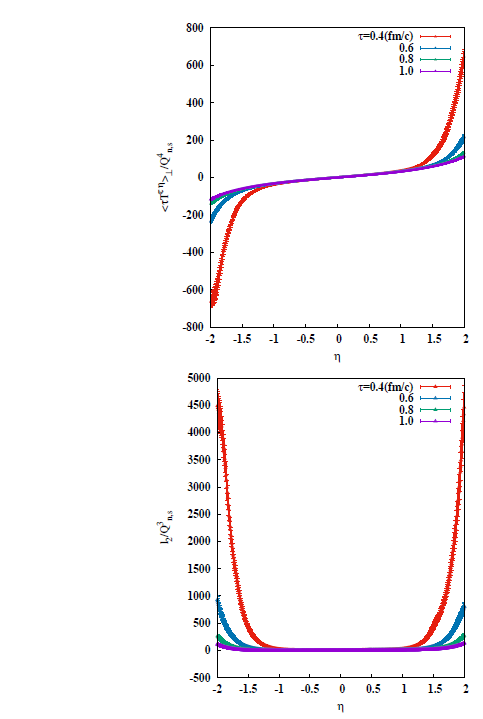 6
14
8
15
Background

Method

Numerical Results
① Check of our method
② Application to the central and non-central collisions

Summary
1
8
Summary
[Done]
✔ We have tried to develop new 3D glasma simulation using Milne coordinates

✔ We have successfully reproduced result in the previous paper using about 4.5 
       small lattice size.

✔ We have formulated the 3D glasma with event-by-event fluctuation of nucleon    
       position, and have simulated the evolution of the glasma with setup mimicking 
       central and non-central collision of Au-Au at RHIC.

✔ Obtained angular momentum is consistent with 0 within the error.


[Future work]
✔ Make this model more realistic



✔ Combine with hydrodynamic simulation
S. Schlichting and P. Singh‘s paper (2021)
Combine with IP-Sat model to get more realistic color charge density at initial time
15
15